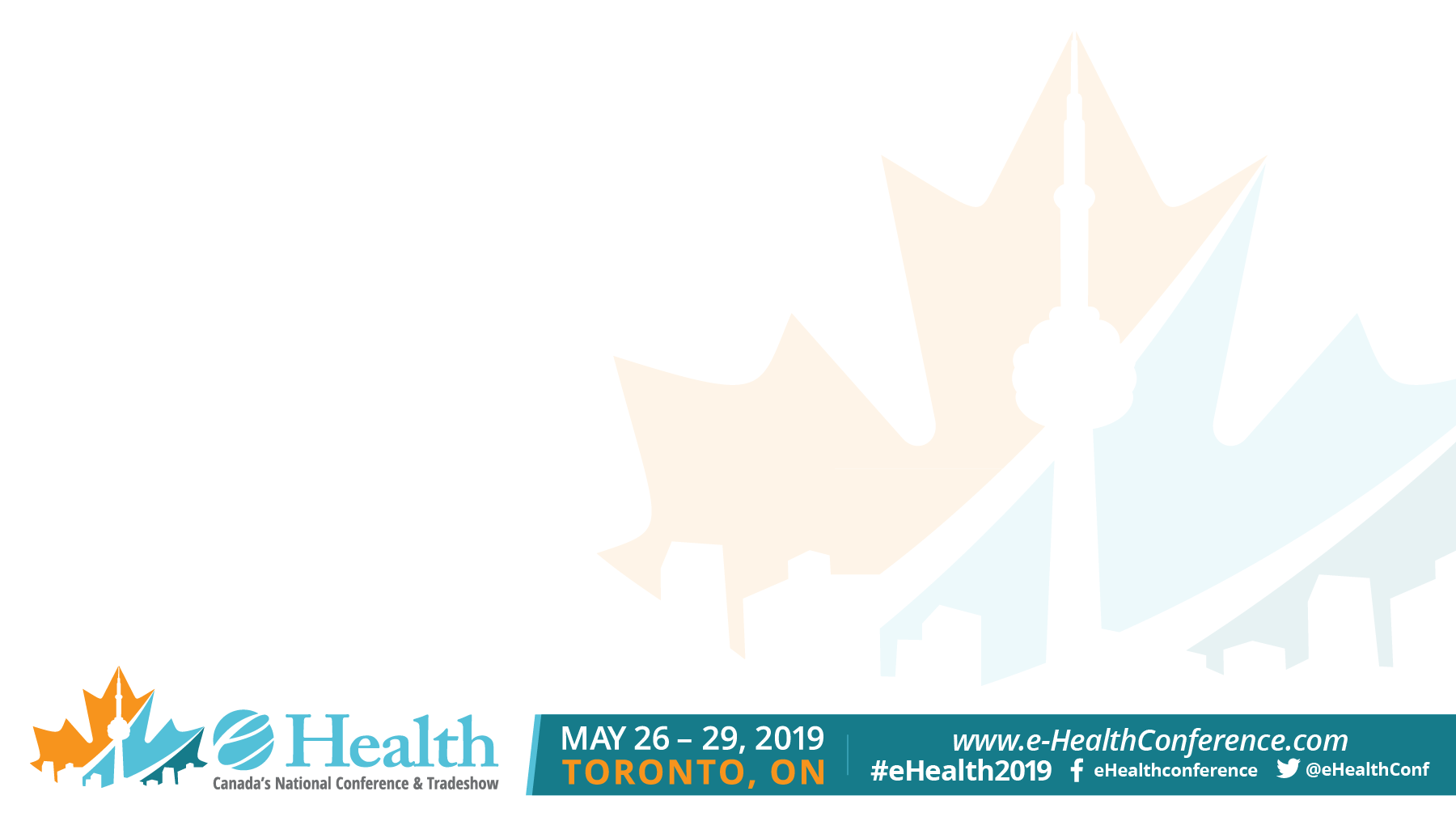 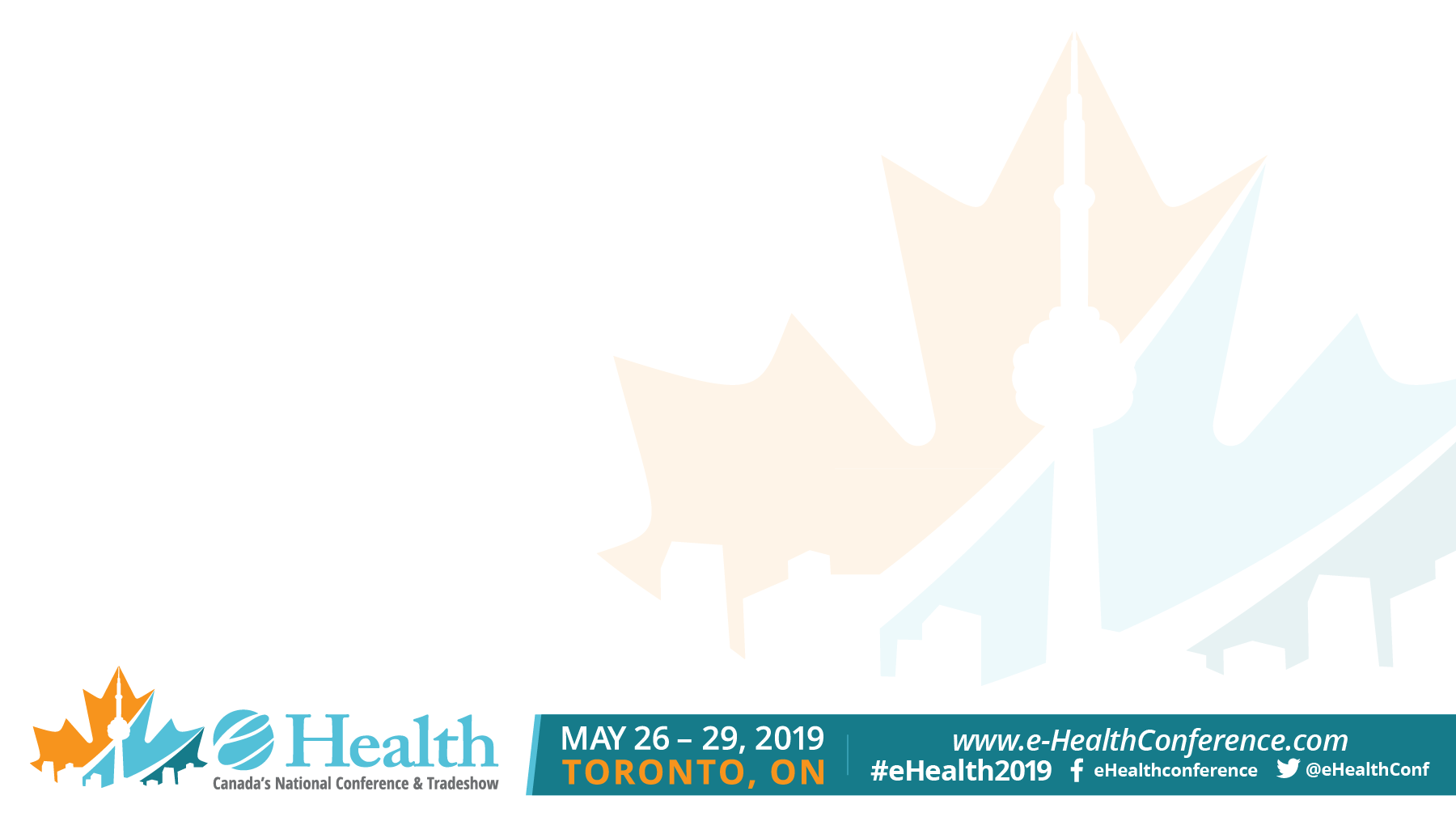 Please include this slide if you answered “yes” to at least one of the questions.

In the past 12 months, have you or your spouse had a financial relationship* with proprietary entities producing health care goods or services, consumed by, or used on, patients, with the exemption of non-profit or government organizations and non-health care related companies. For this purpose we consider the relevant financial relationships of your spouse or partner that you are aware of to be yours.
(*Relationships in which the individual benefits by receiving a salary, royalty, intellectual property rights, consulting fee, honoraria, ownership interest (e.g., stocks, stock options or other ownership interest, excluding diversified mutual funds), or other financial benefit.)Yes     No  

I do have relevant financial relationships with commercial interests (listed above).
Yes     No 
 
I intend to reference off-label/unapproved uses of products or devices in my presentation.
Yes      No